Shrewsbury Squash and Racket Ball ClubClosed Club Championships 2020
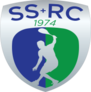 Club Closed 
Open to 
all members
Nolan-Downing
Open to 
Non-Team Players
The 2020 Club Championship 
entries are now open. 

You have until 15/03/20 to get your entry 
in, the draws and full details for all three categories will be posted by 16/03/20. You will then have a two week window to play the each preliminary round with the finals being played W/c 25/05/20 exact day TBC.
Racket Ball  
Open to 
all members
To enter, simply write your name in the chosen category  on any of the posters or text Pete (details below)
If you have any questions or need any more info, please contact Pete Morgans on 07734882066